Международный конкурс «Зеленый паспорт образовательной организации: детский сад-школа-колледж-ВУЗ-дополнительное образование»
Номинация
«Зеленая школа»
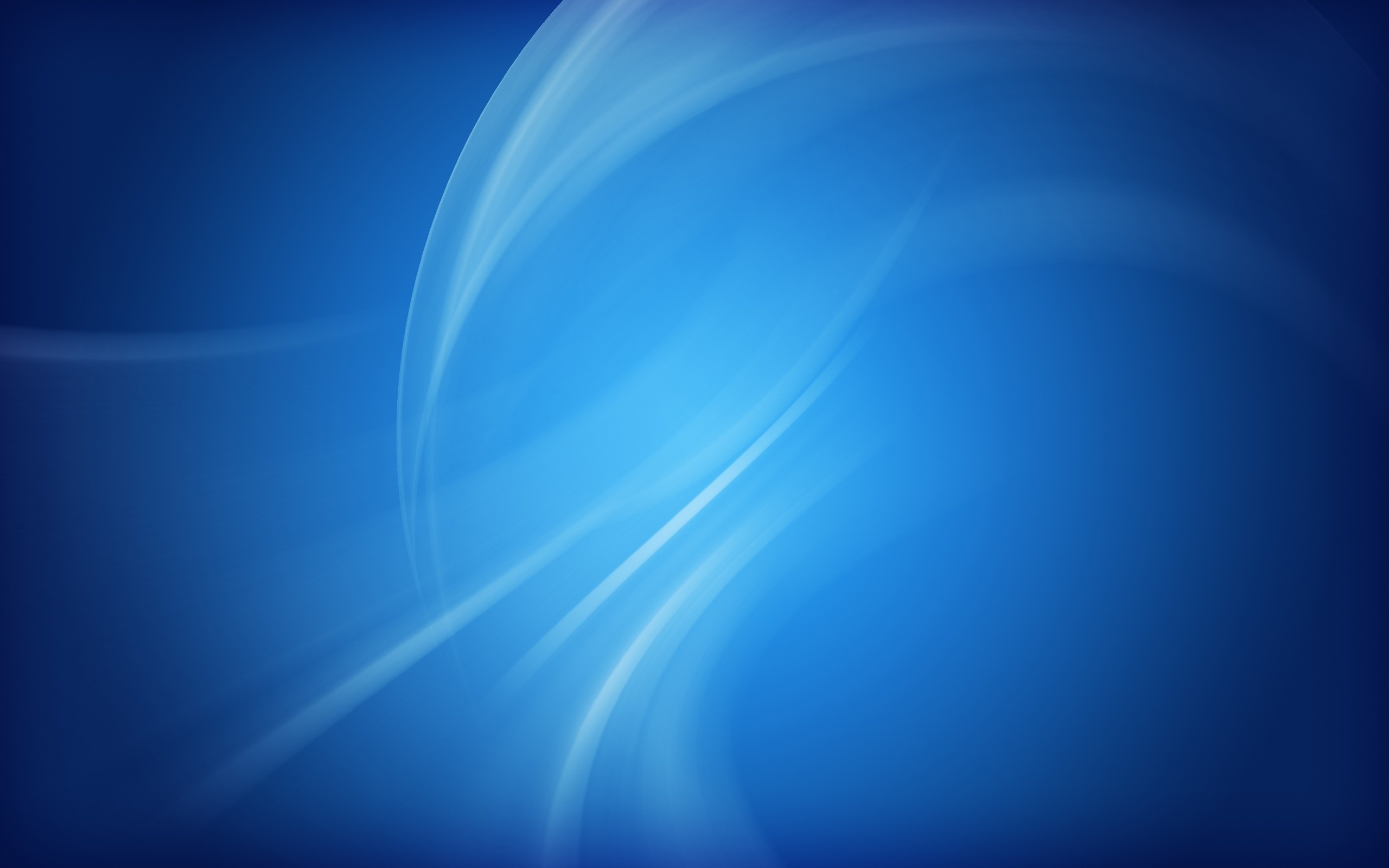 Муниципальное бюджетное общеобразовательное учреждение
«Новолуговская средняя школа №57»
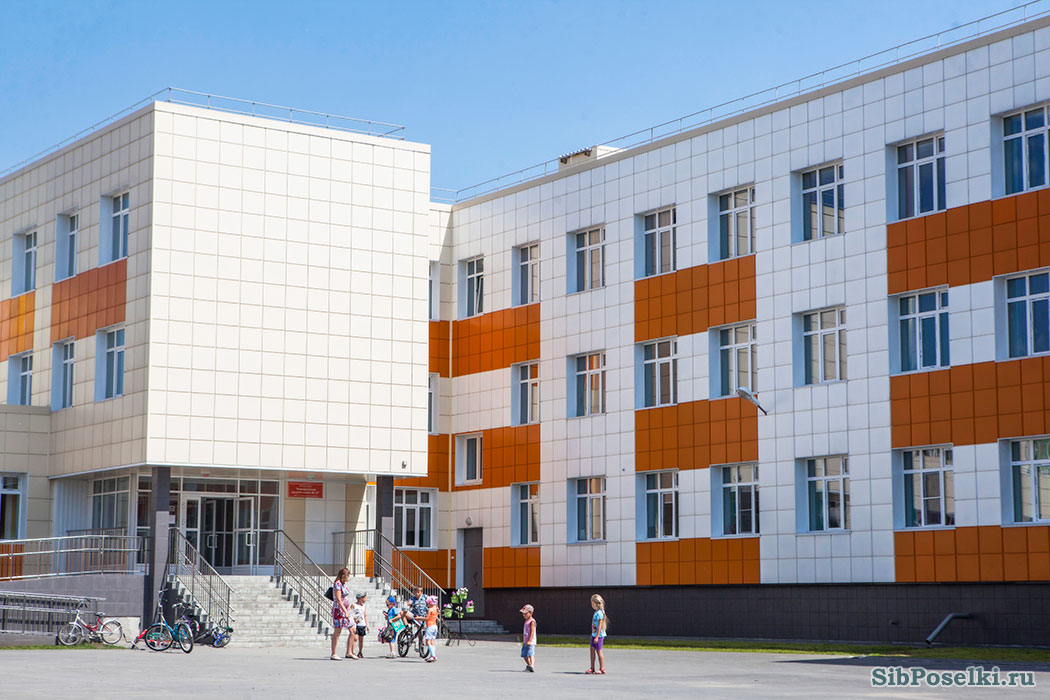 Школа, мы тобой гордимся, 
Не померкнет знаний свет! 
К совершенству мы стремимся 
На пути больших побед.
Создание проекта «Интерьерное озеленение» 
                                          «Зимний сад»
 Проблема: Возможность использования зеленой зоны -«Зимнего сада» на территории школы для повышения качества образования и воспитания подрастающего поколения.
Большую часть года мы проводим в помещении, поэтому необходимо украсить его вечнозелеными растениями, которые не только украшают, создают уют, но и очищают, увлажняют воздух, обогащают его кислородом.
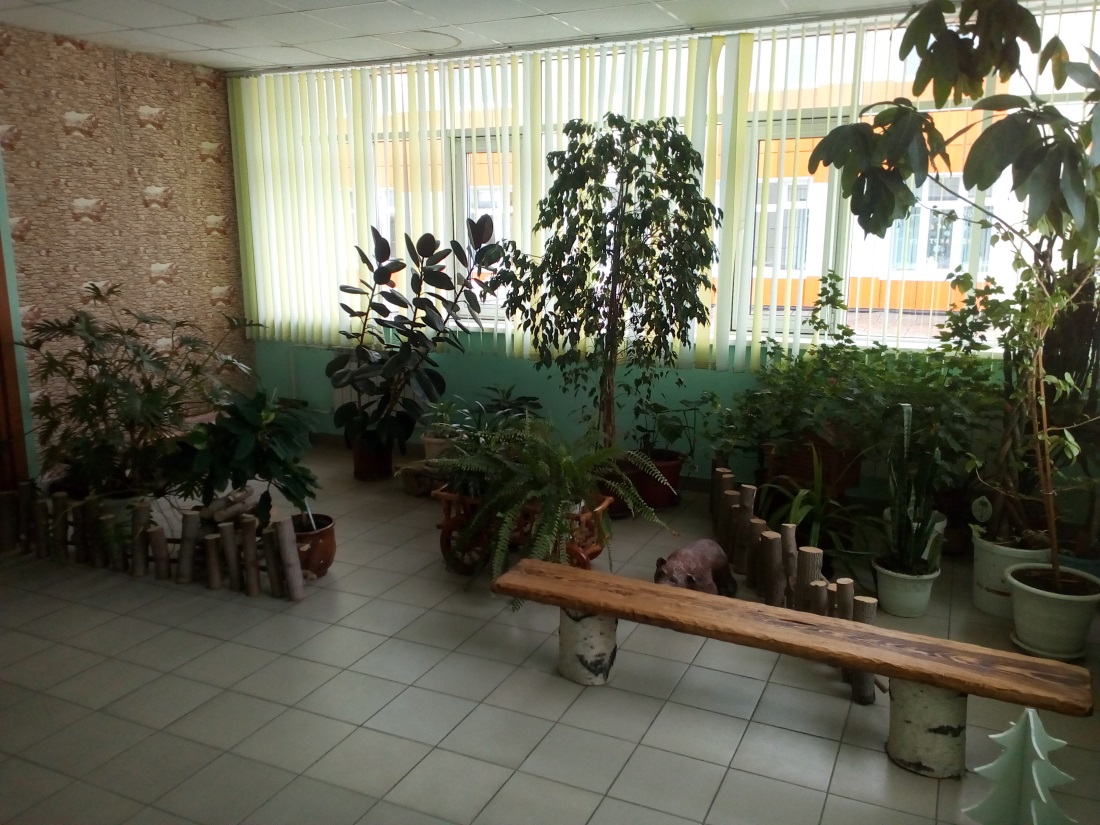 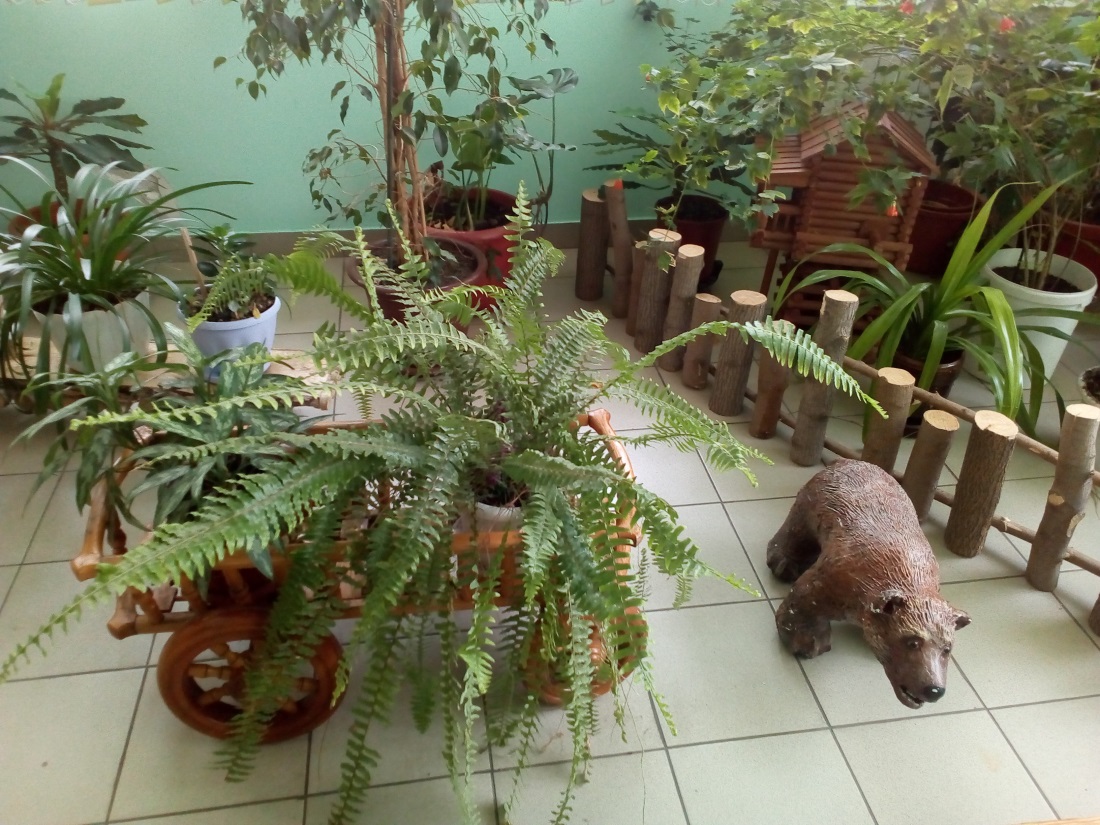 Руководитель проекта: 
Сибиркина Г.Н.
Цель проекта: 
  Изучение роли школьного зимнего сада, как средства  обеспечения практической направленности изучения  естественнонаучных дисциплин, воспитания детей, а также повышения качества озеленения образовательной организации, участия детей , родителей и учителей  в озеленении окружающего образовательного пространства.
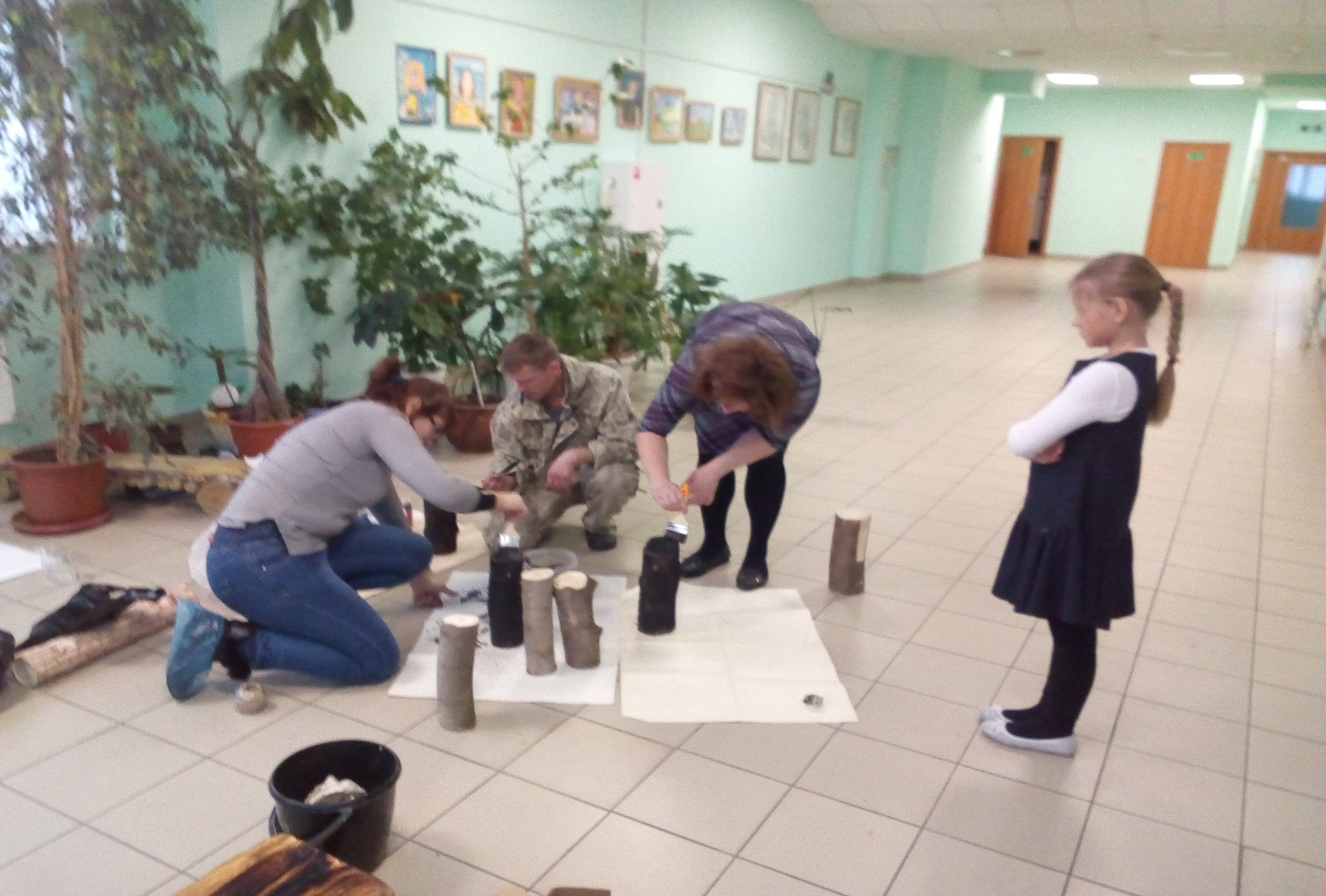 Задачи: 
- объединить усилия педагогов, обучающихся, родителей, направленных на благоустройство, улучшение экологической среды школы, эстетическое оформление «Зимнего сада»; 
- изучить необходимую для реализации проекта литературу; 
- познакомиться с вопросами  физиологии комнатных растений; 
- изучить стили и методы оформления территории, а также выращивания растений; 
- использовать зимний сад в качестве учебно-методического кабинета, на базе     
   которого будут проводиться уроки окружающего мира, проектно -      
   исследовательская работа обучающихся; 
- воспитывать активную жизненную позицию, чувство прекрасного; 
- проанализировать значимость зеленой зоны – «Зимнего сада» в образовательной и  
   воспитательной работе организации.
Практическая часть:
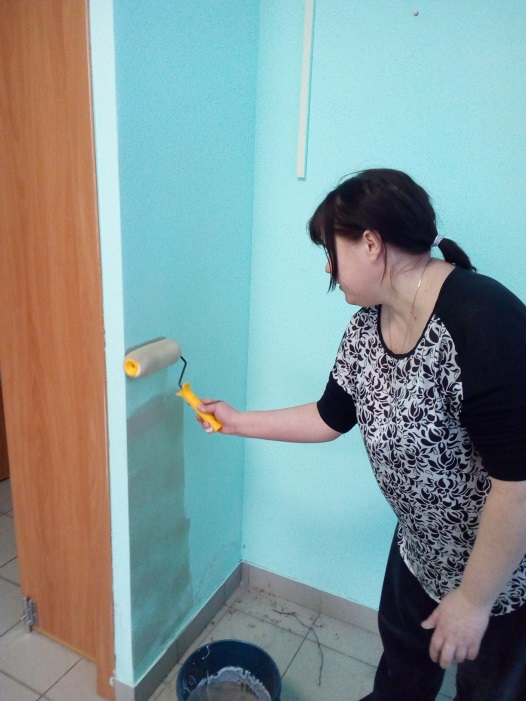 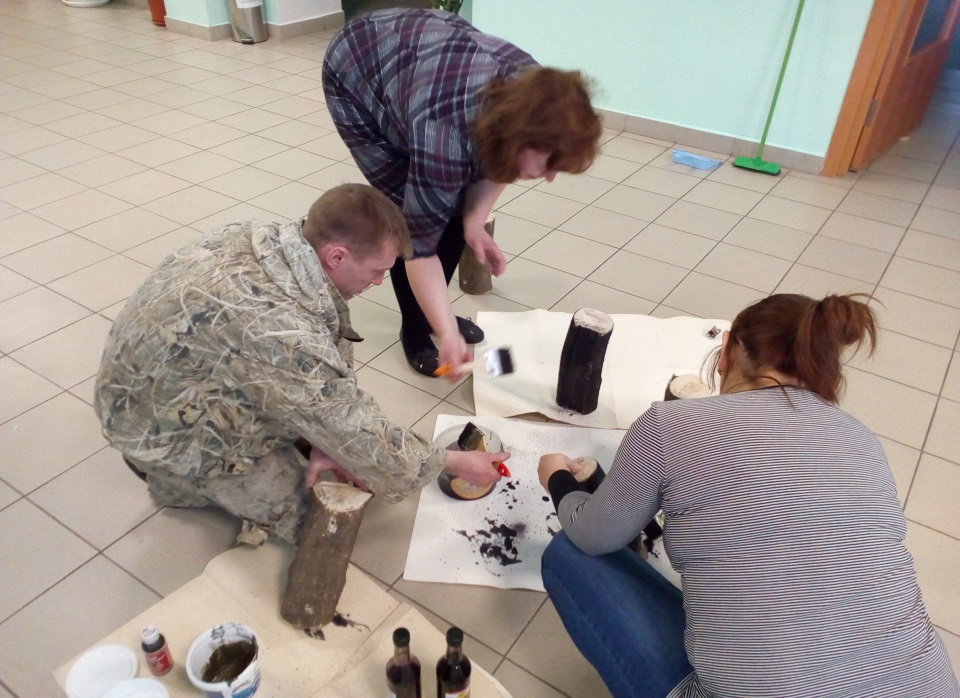 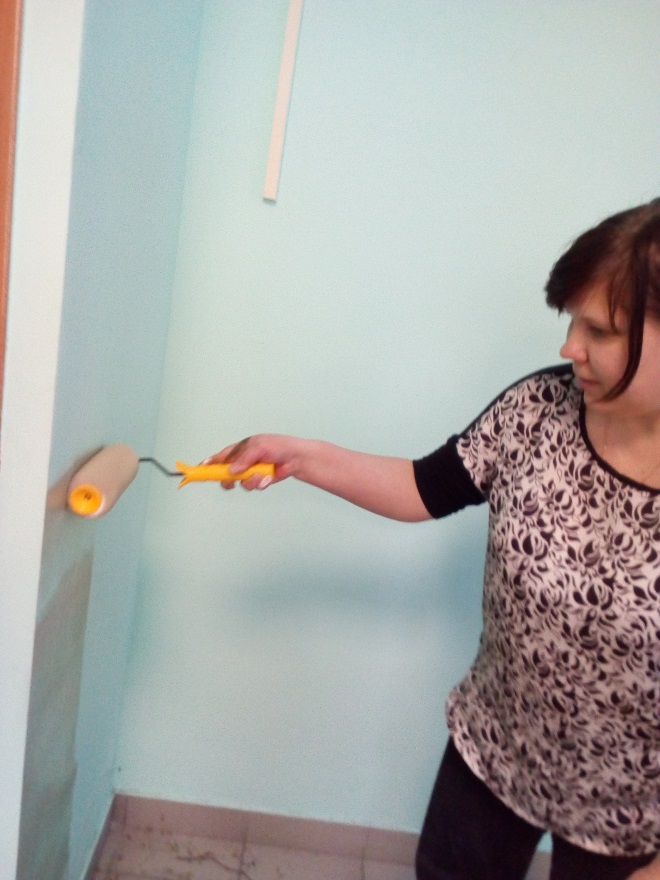 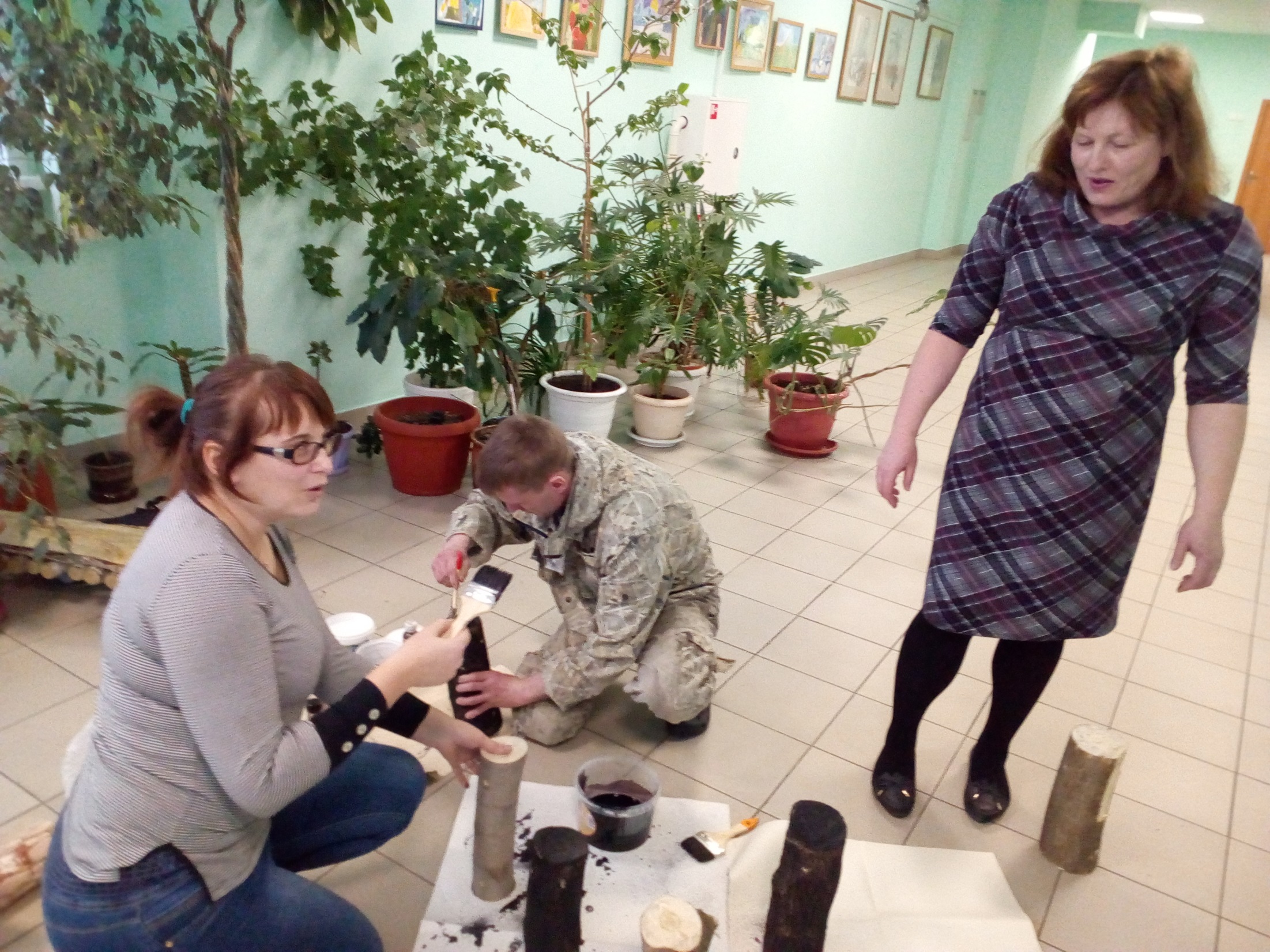 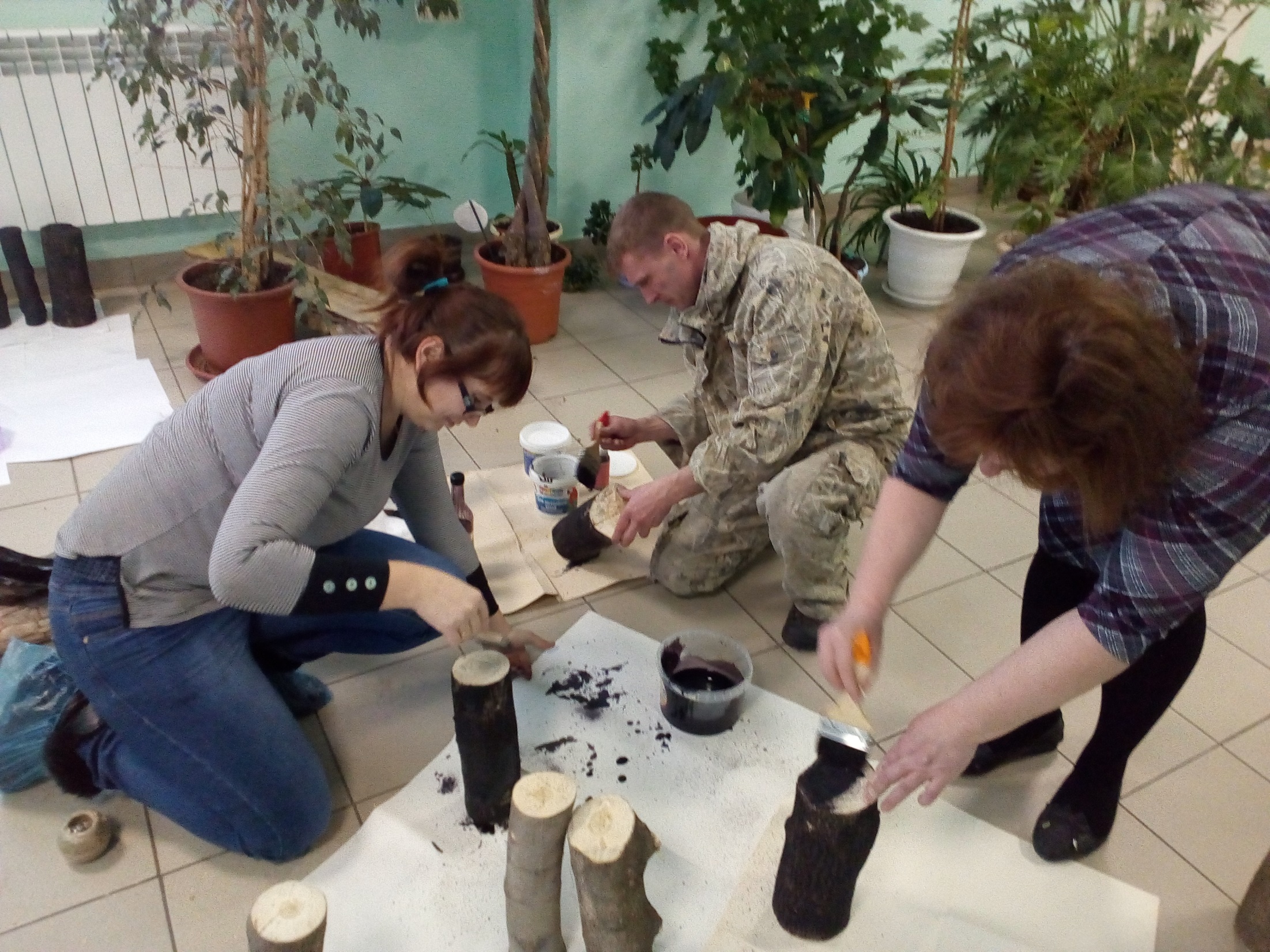 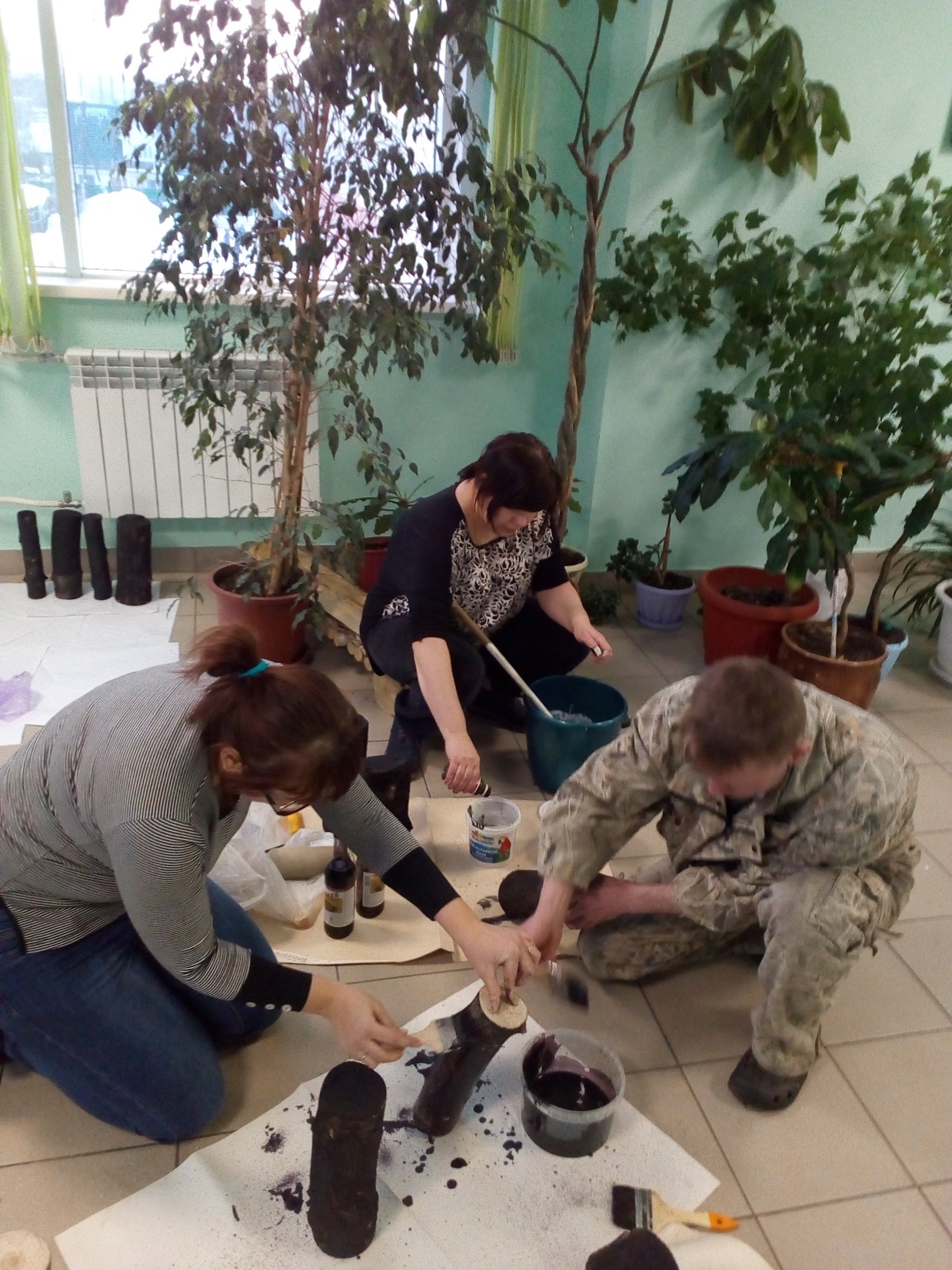 Есть в жизни множество работ.Есть в небе, на воде, на суше,Но радость та лишь принесёт,В которую мы вложим душу.
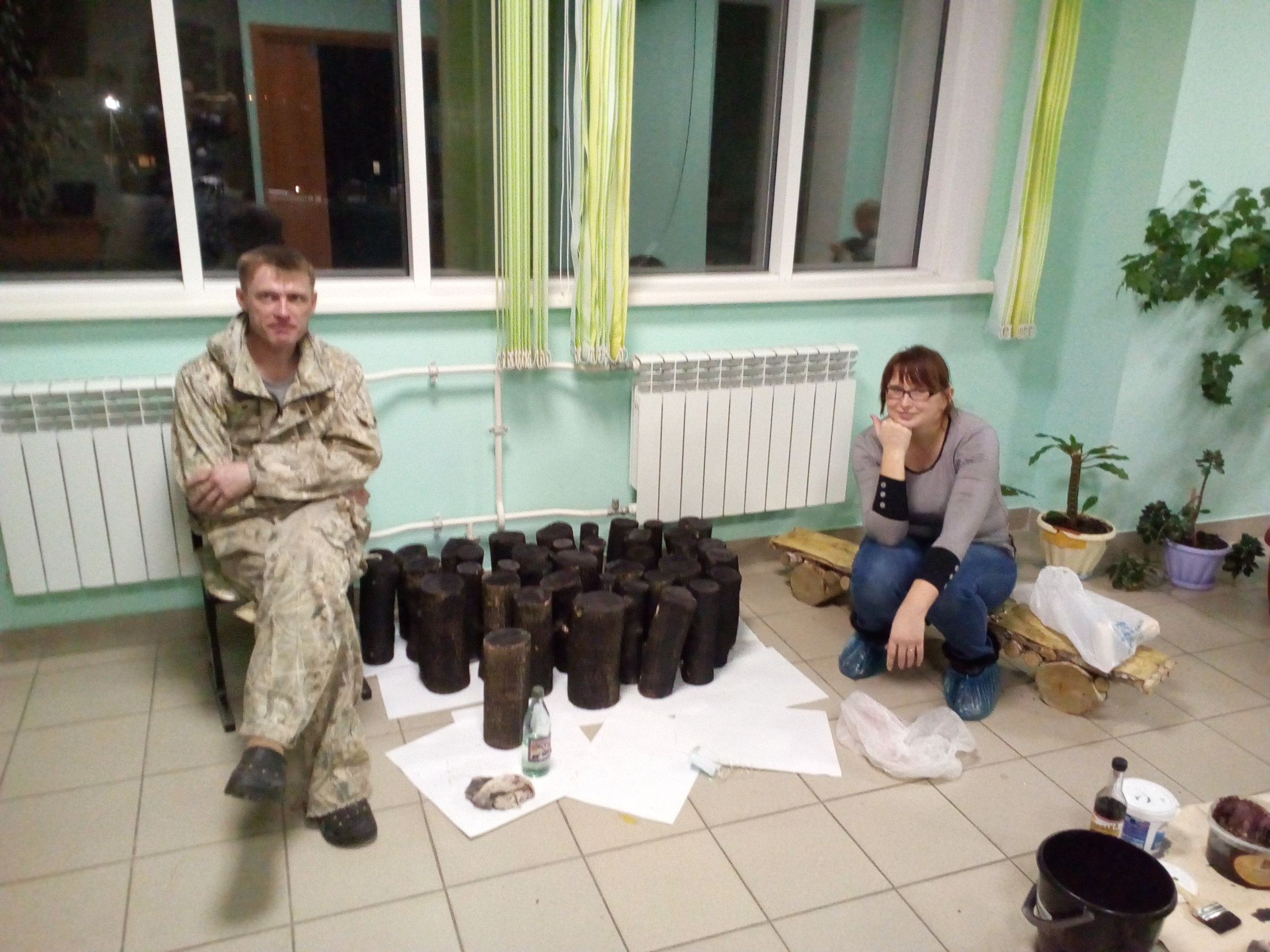 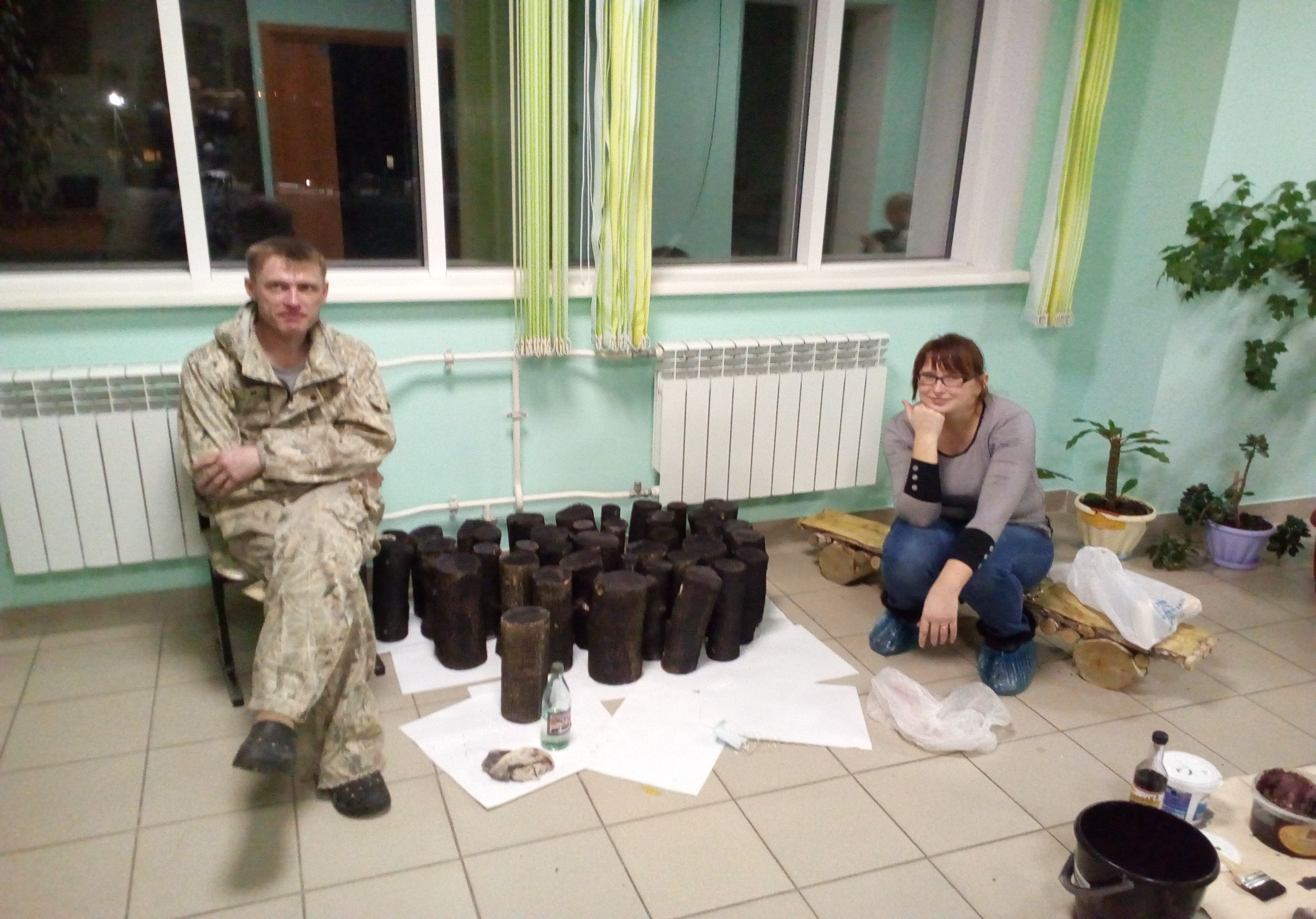 Отдых – это, то состояние, в котором вы пребываете, когда никто не говорит вам, чем необходимо заняться.
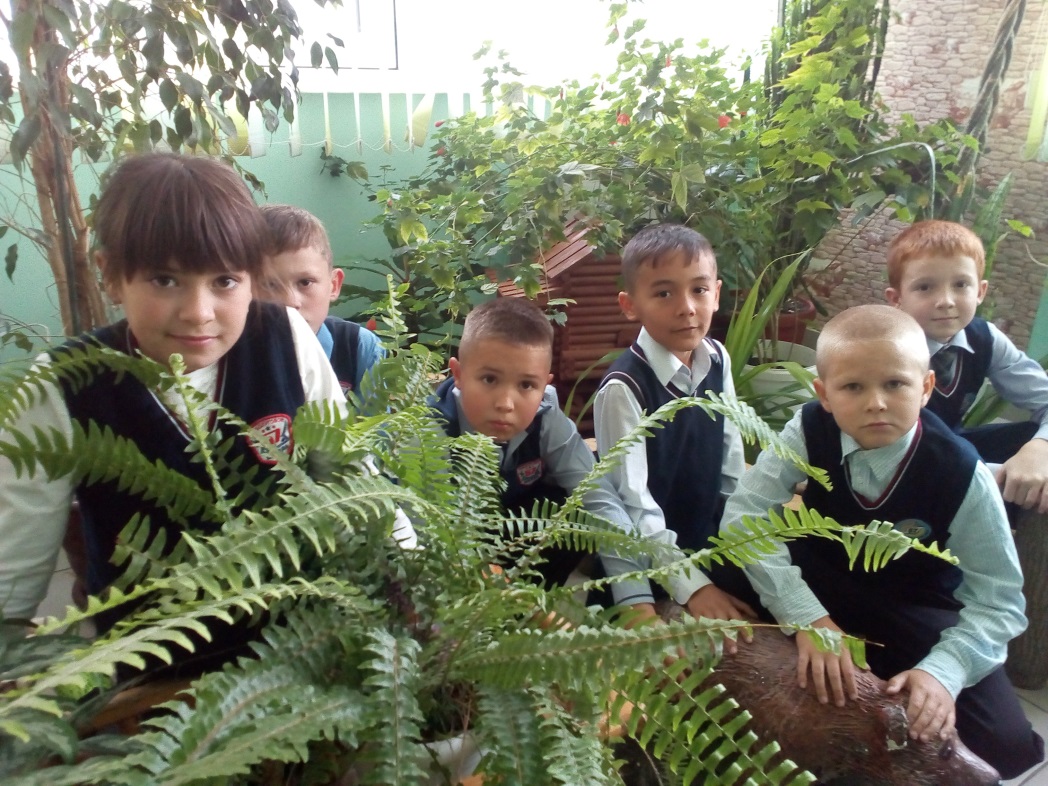 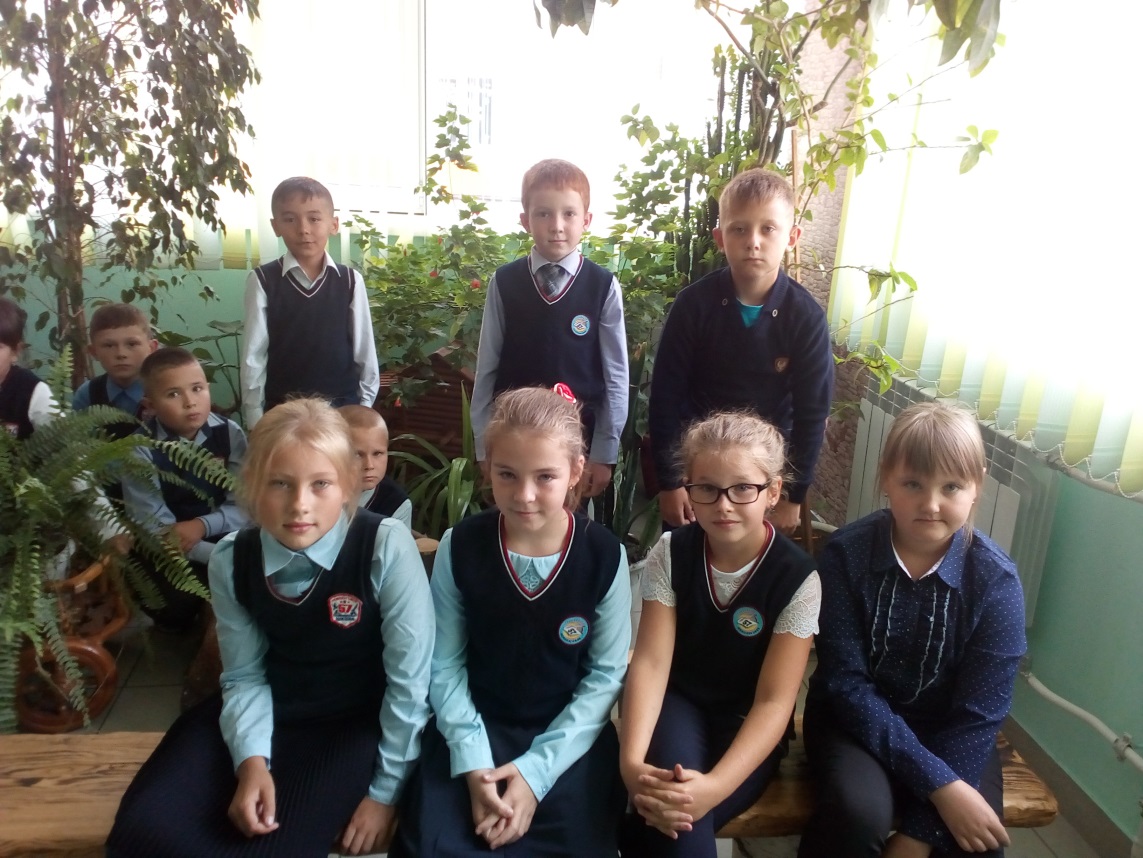 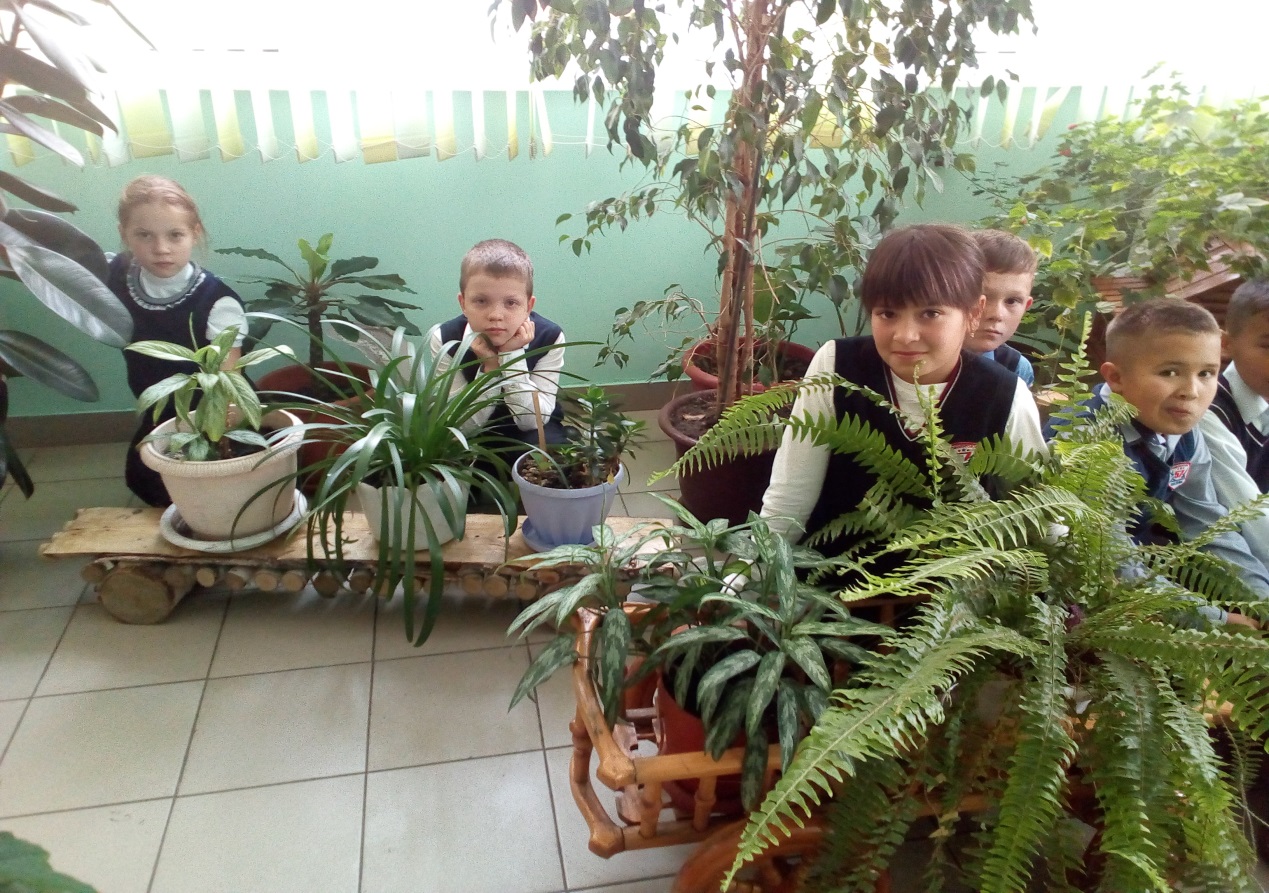 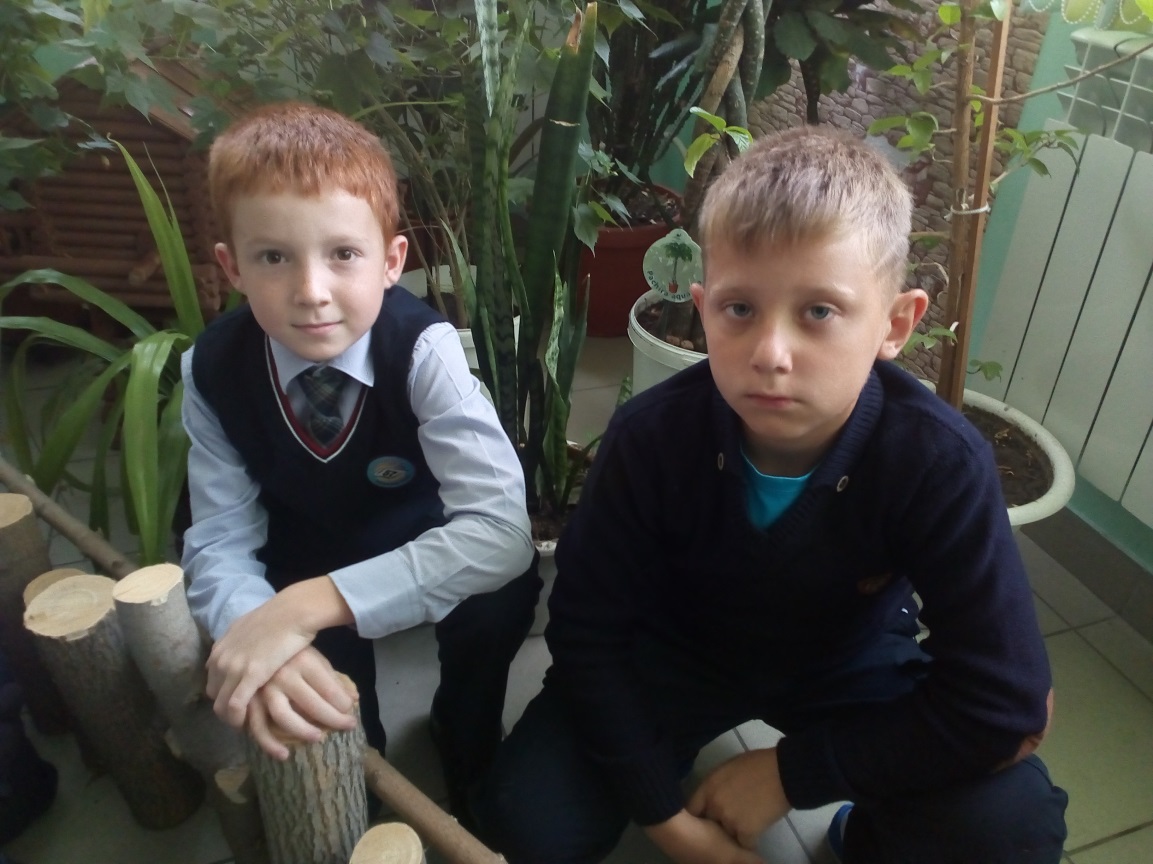 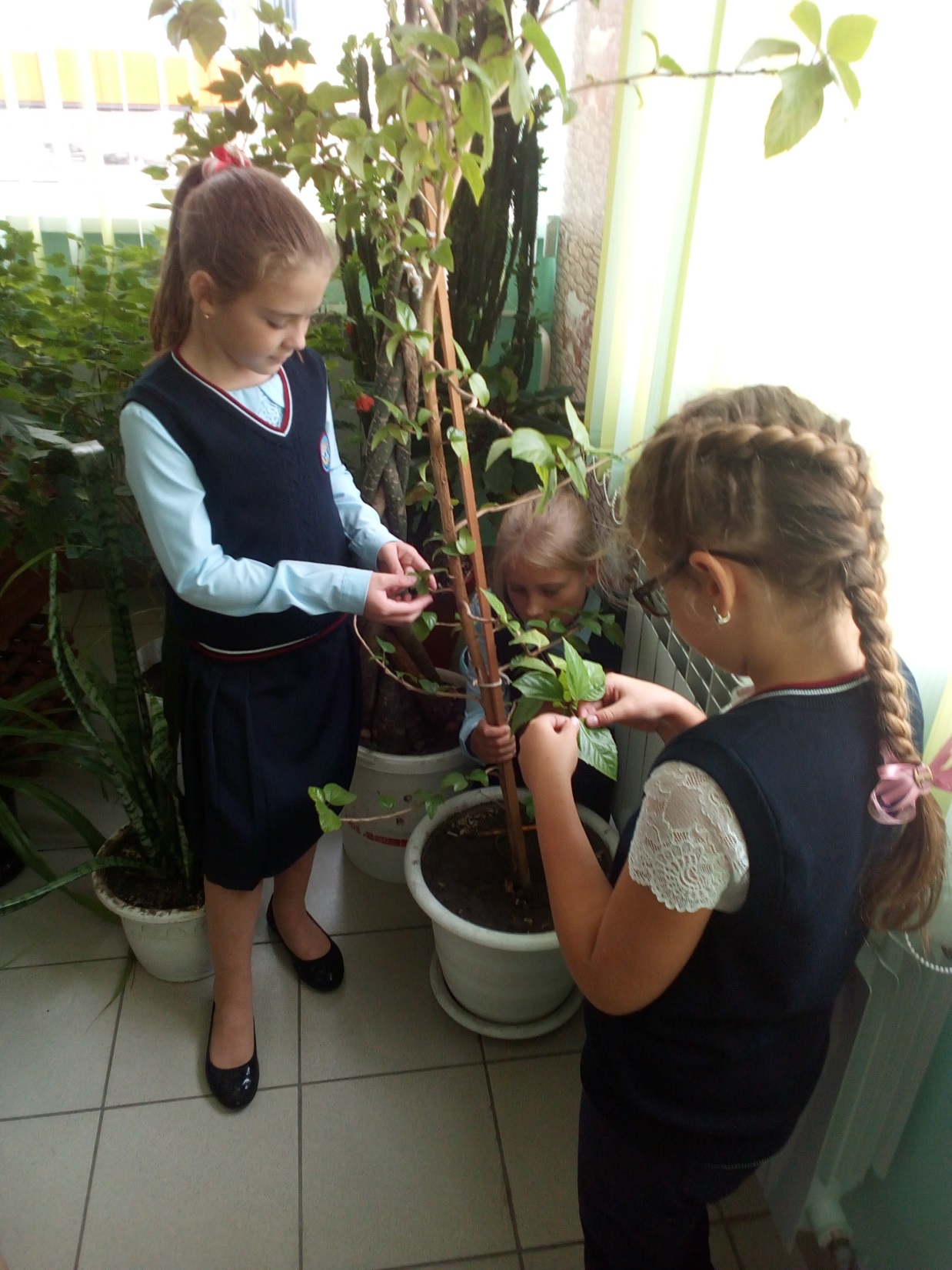 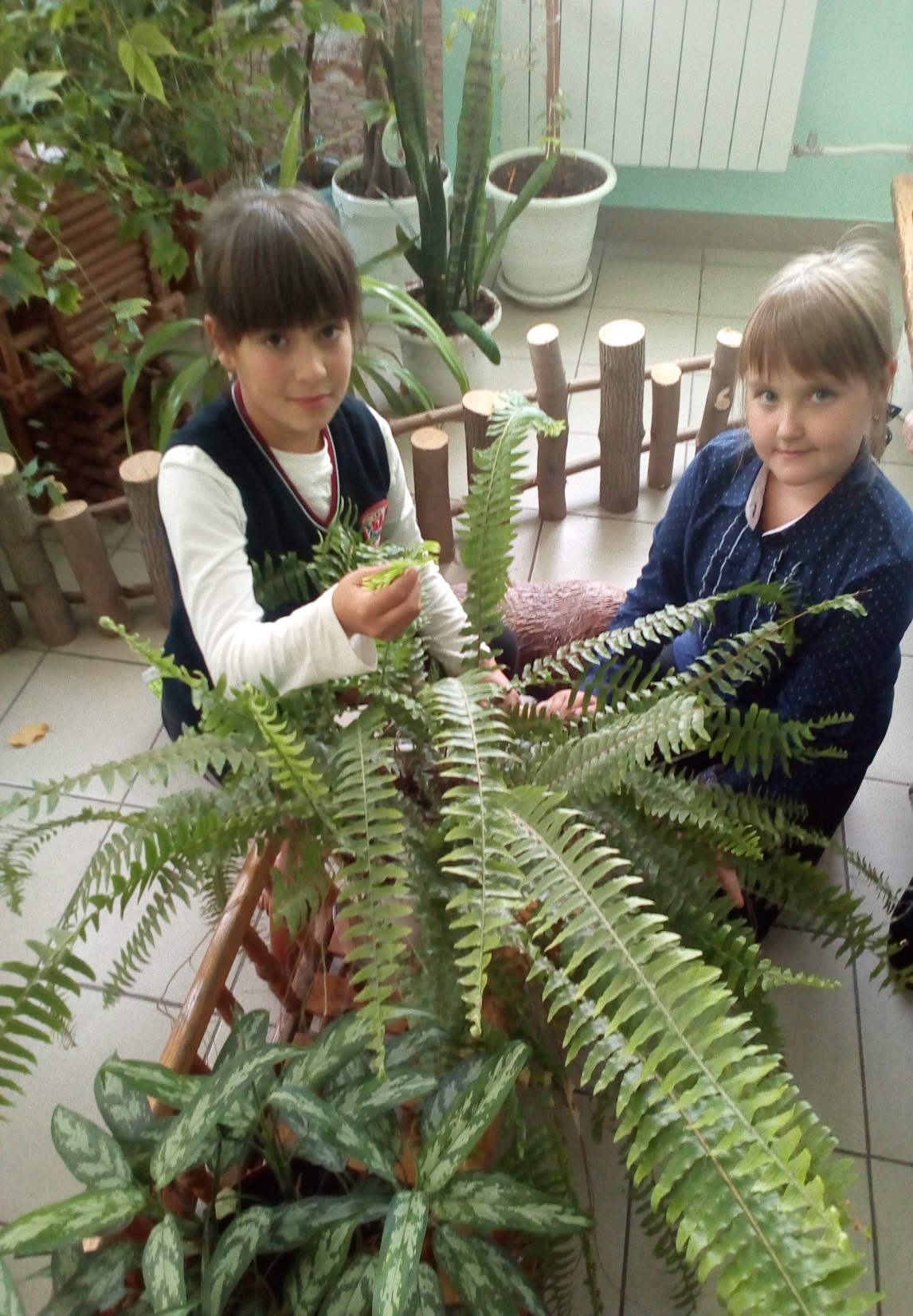 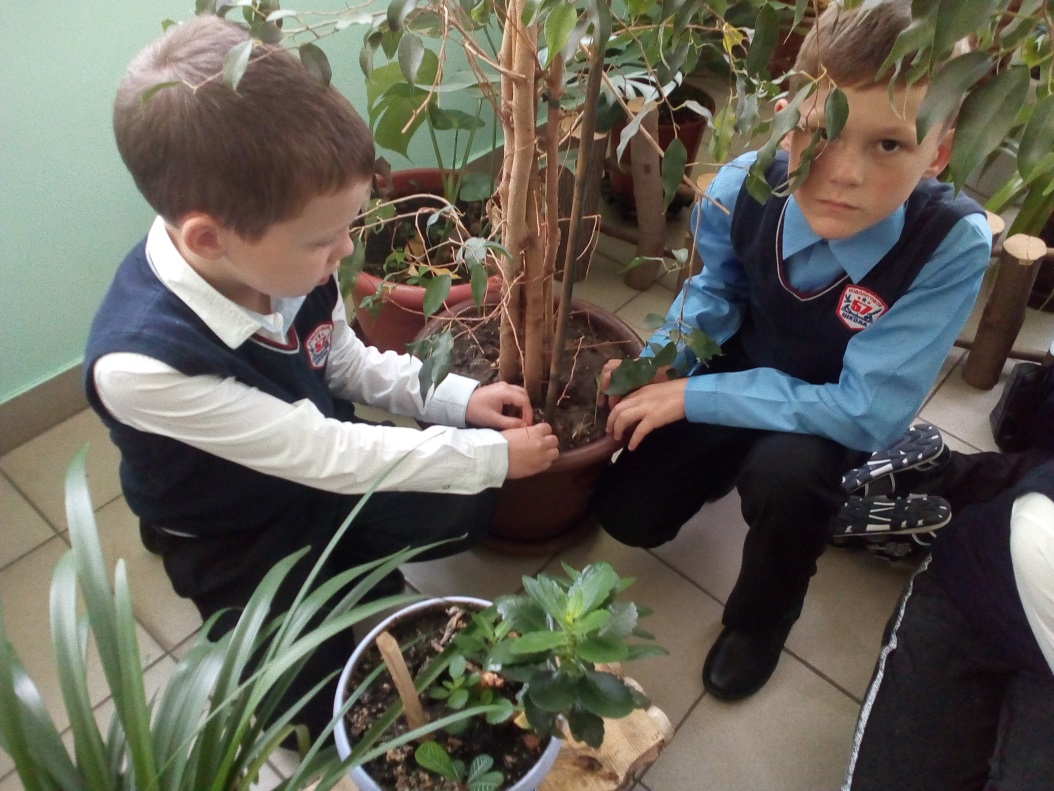 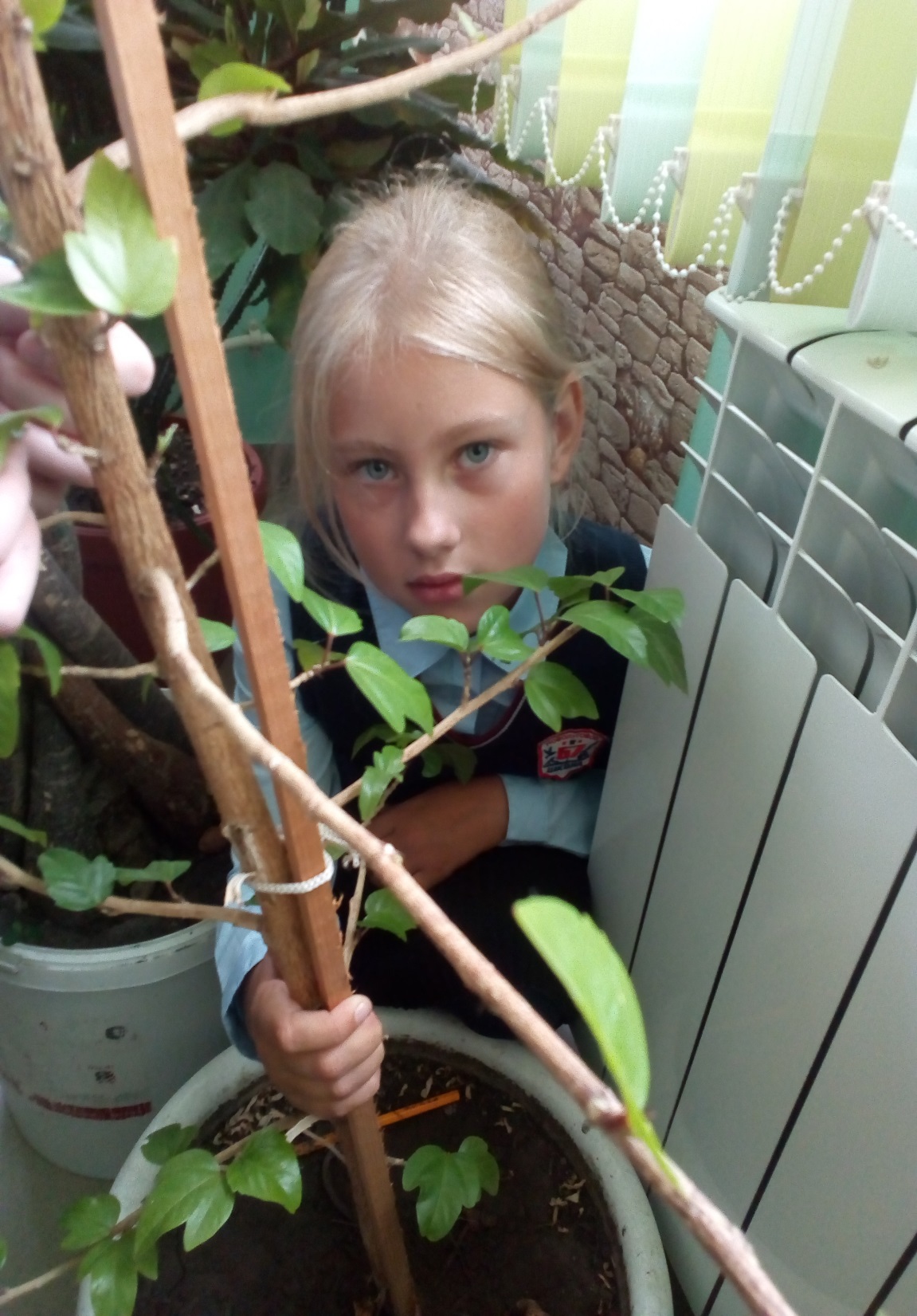 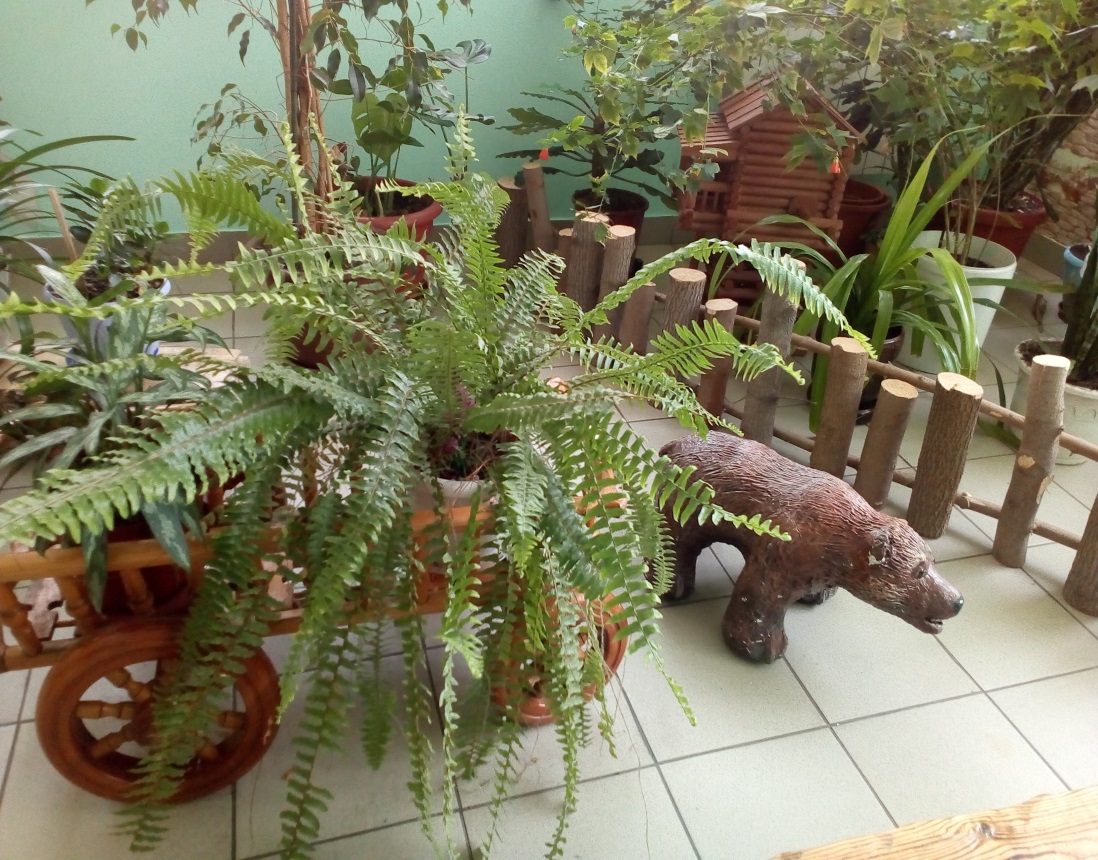 Гости в нашем саду
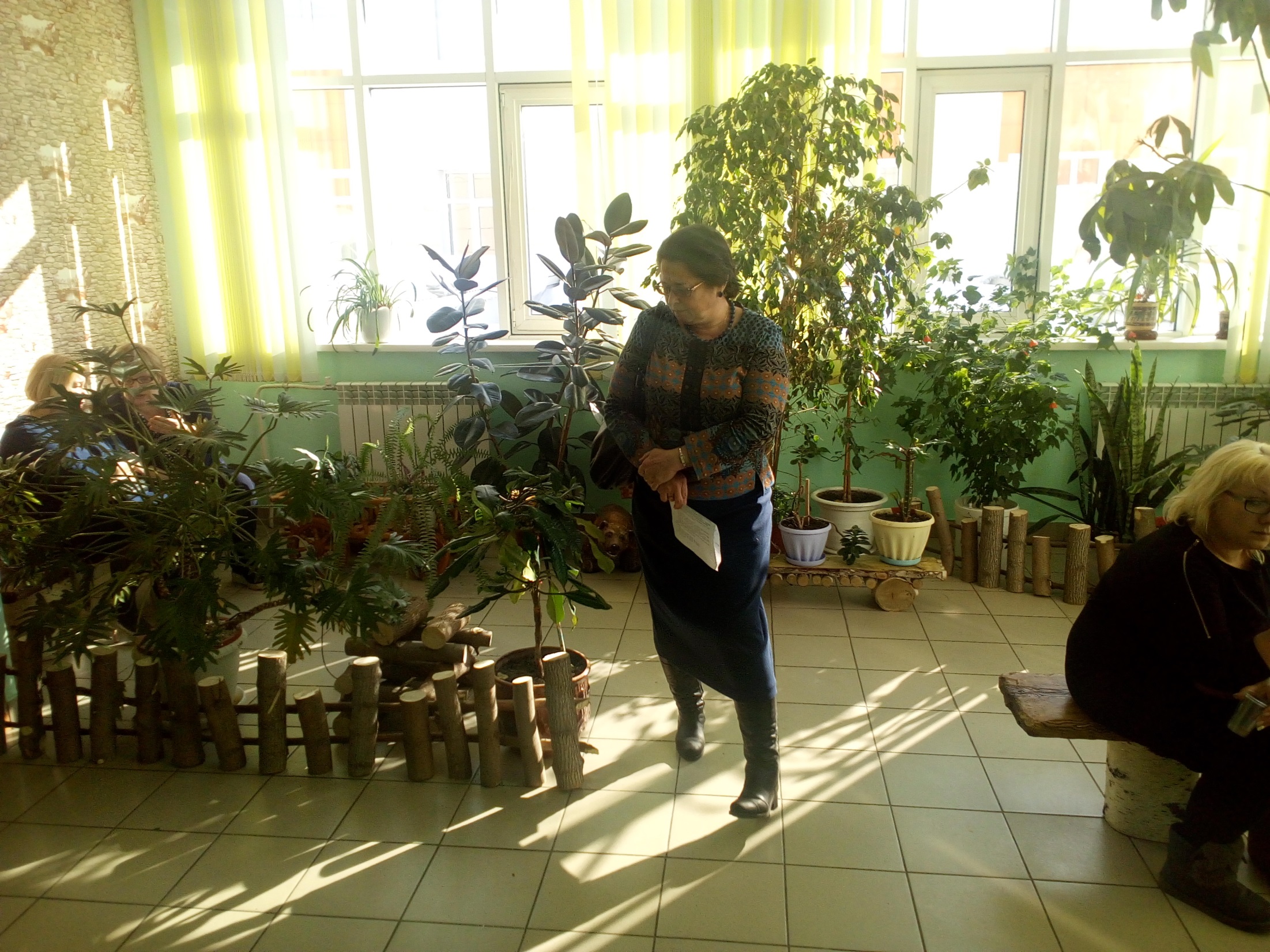 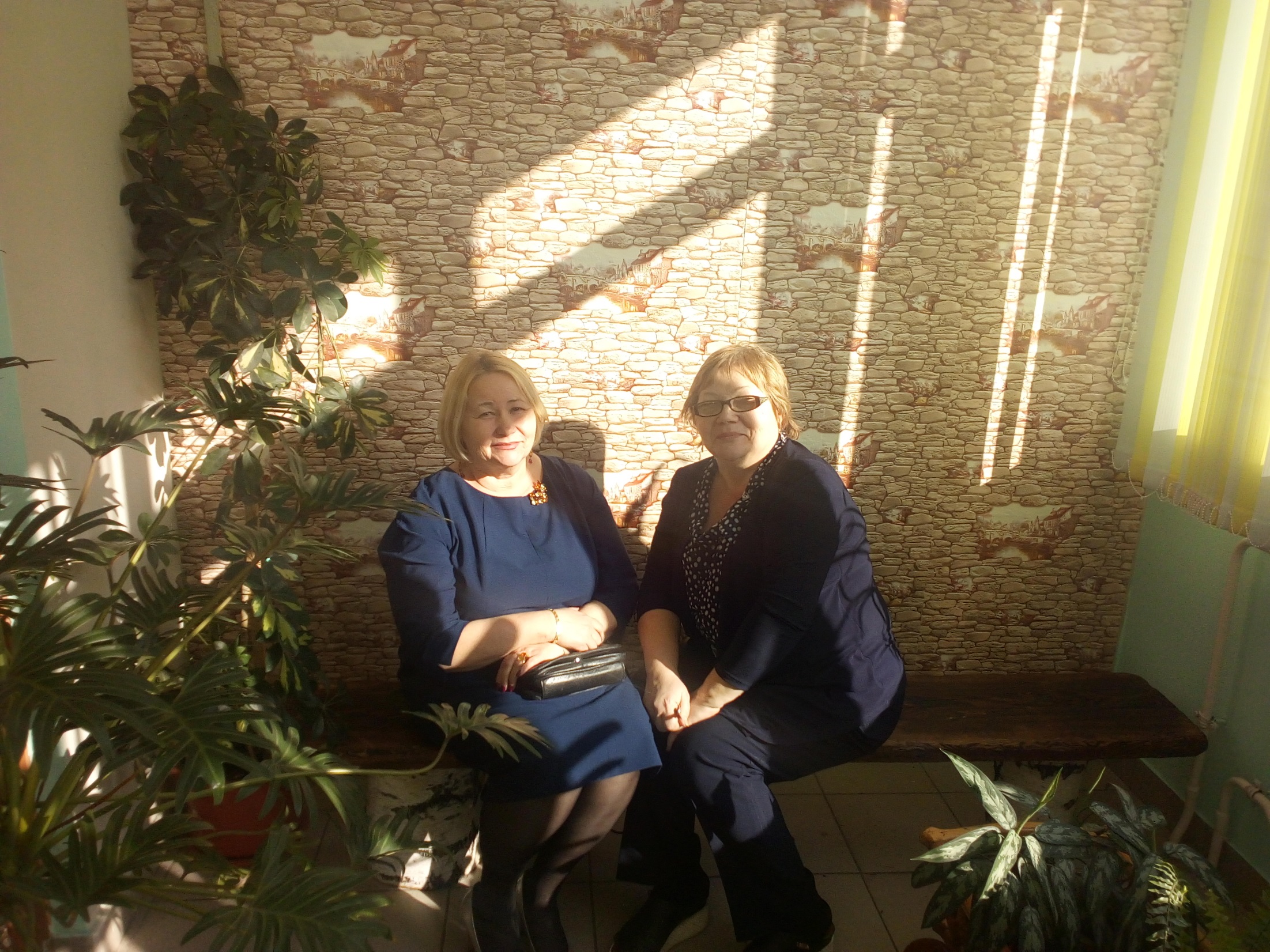 Фотосессия
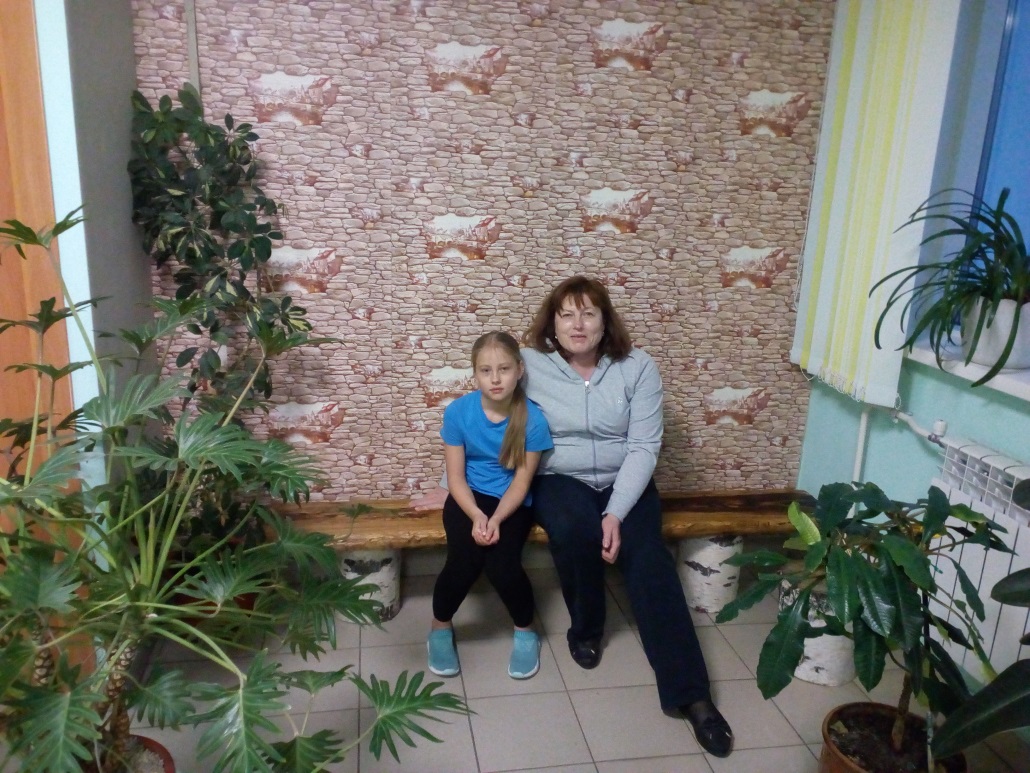 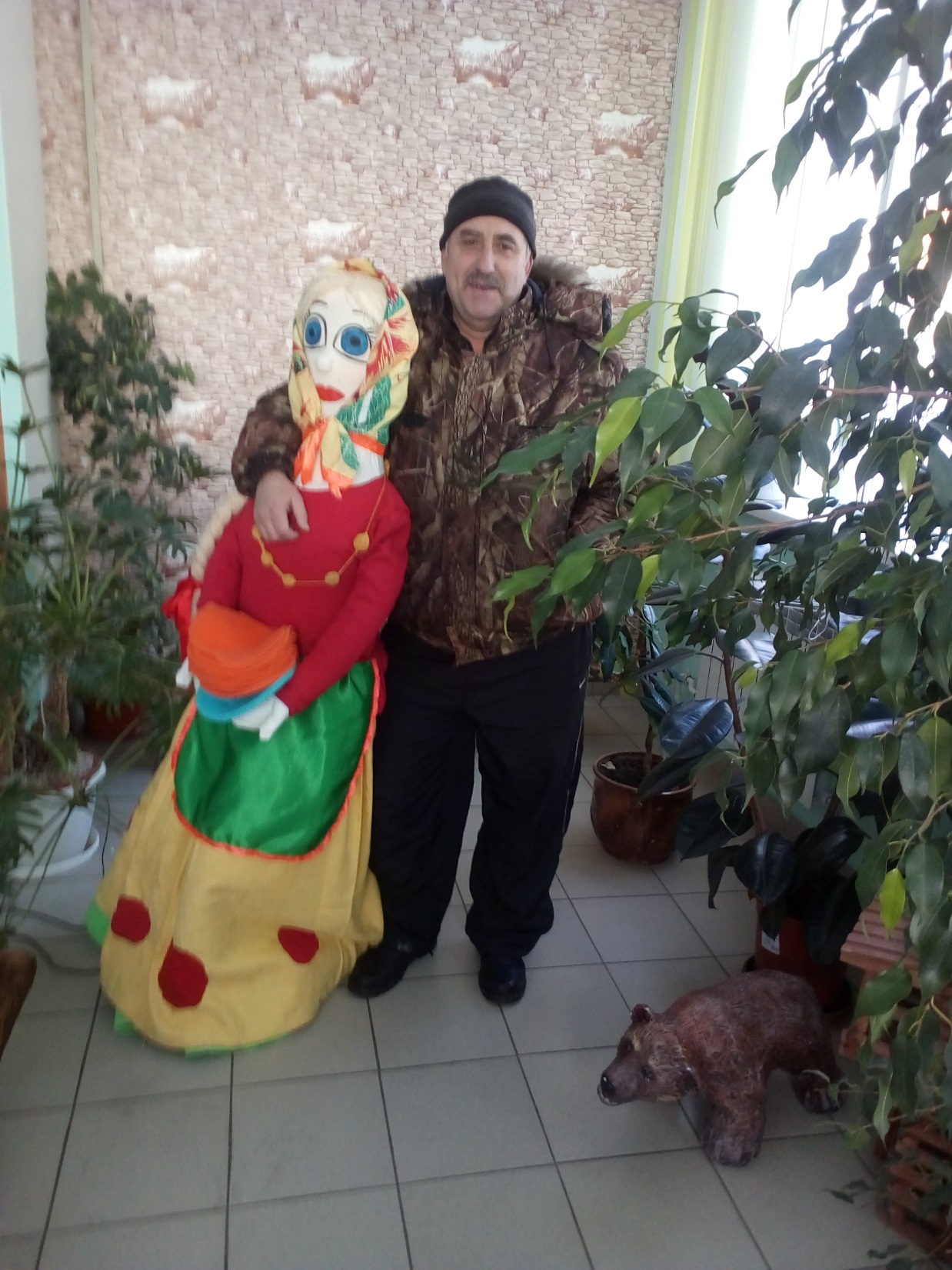 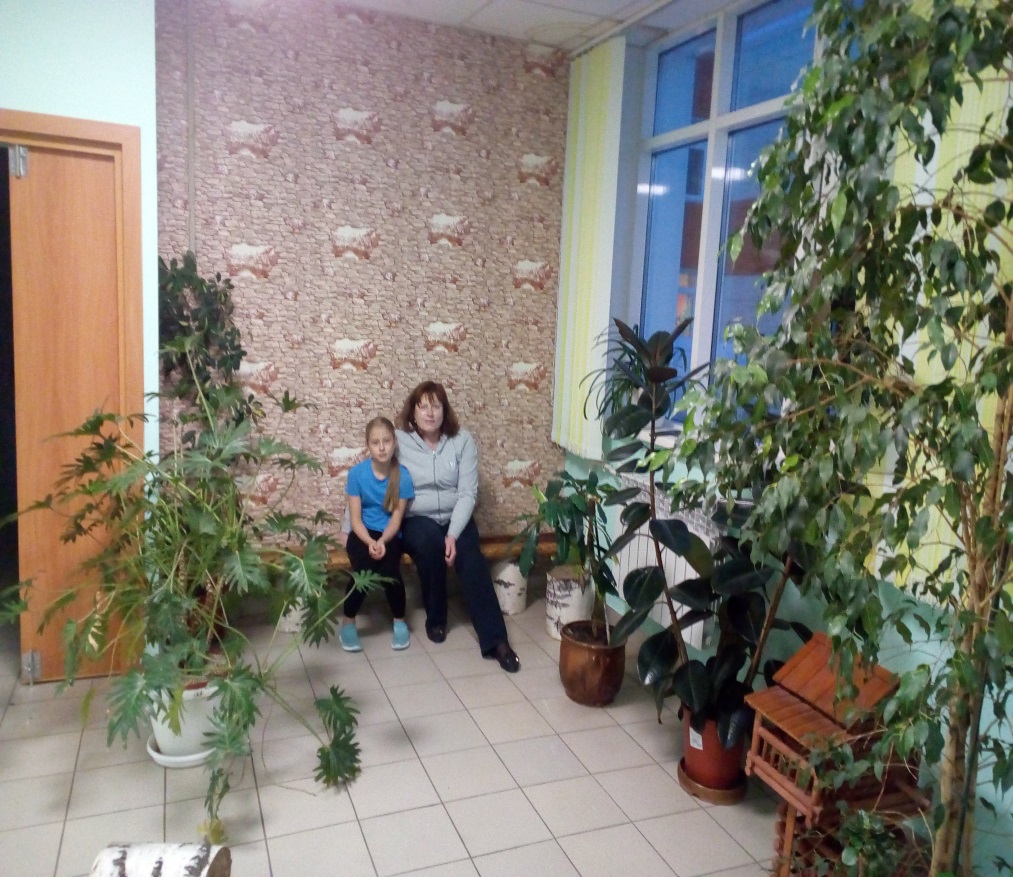 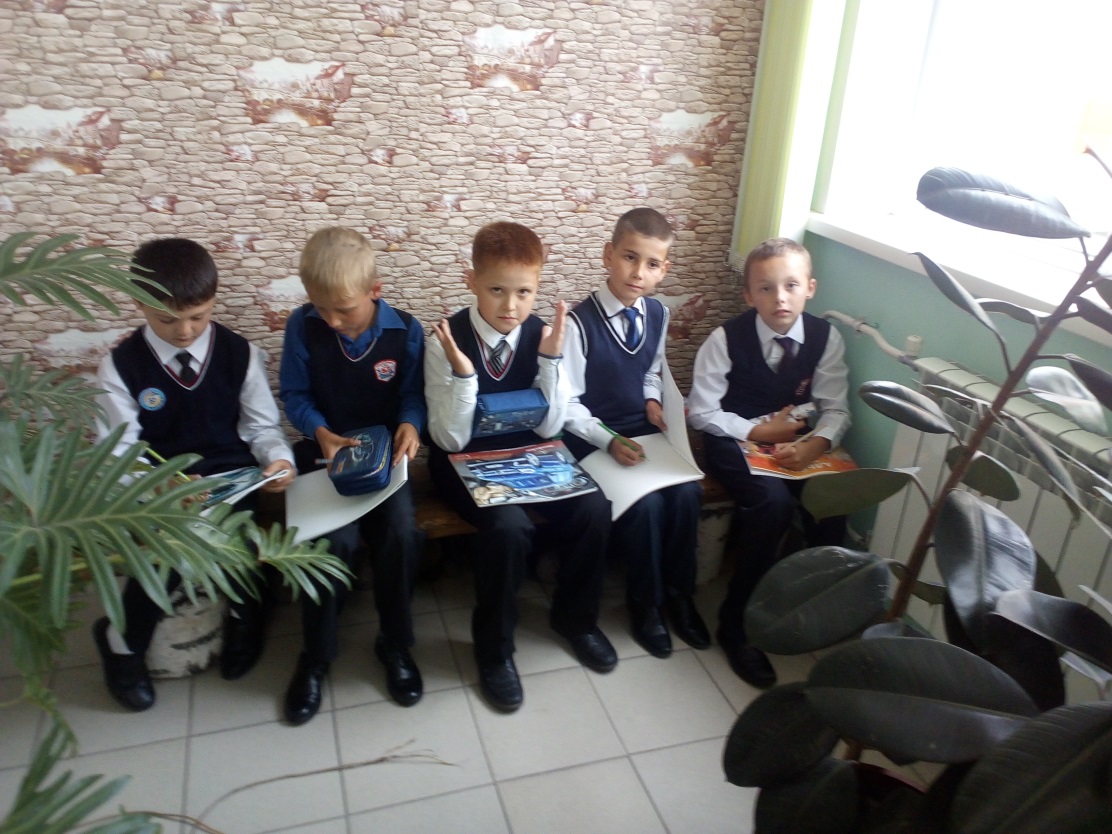 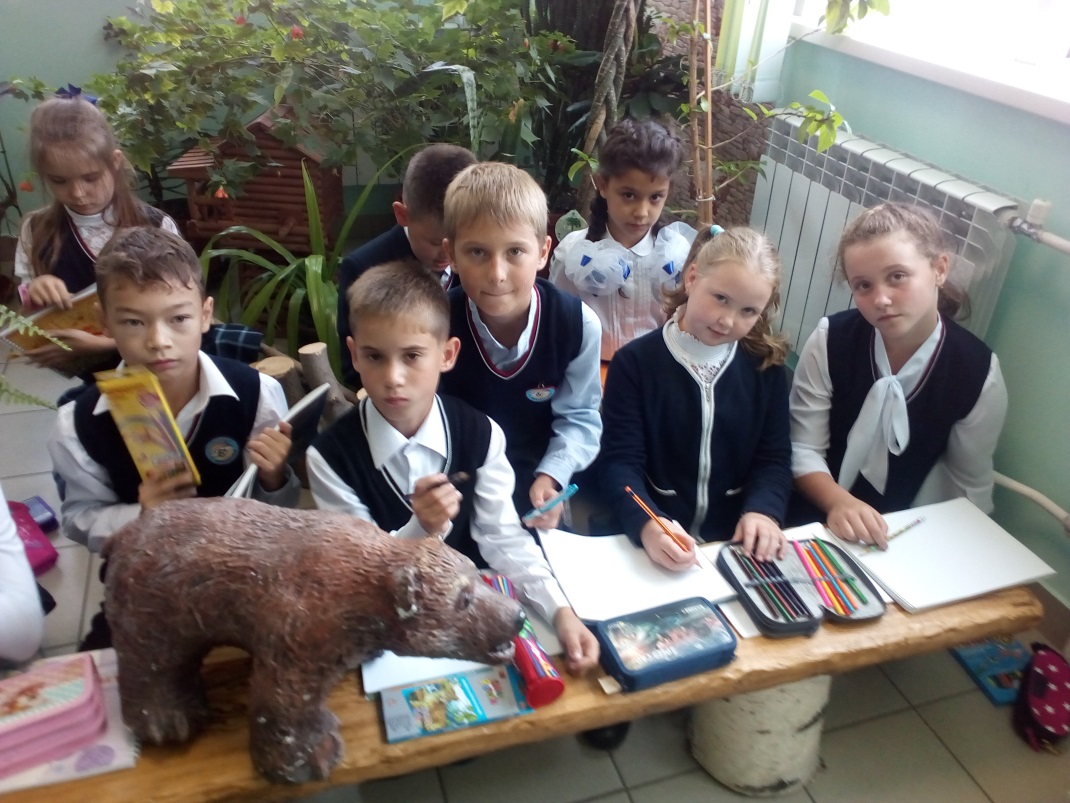 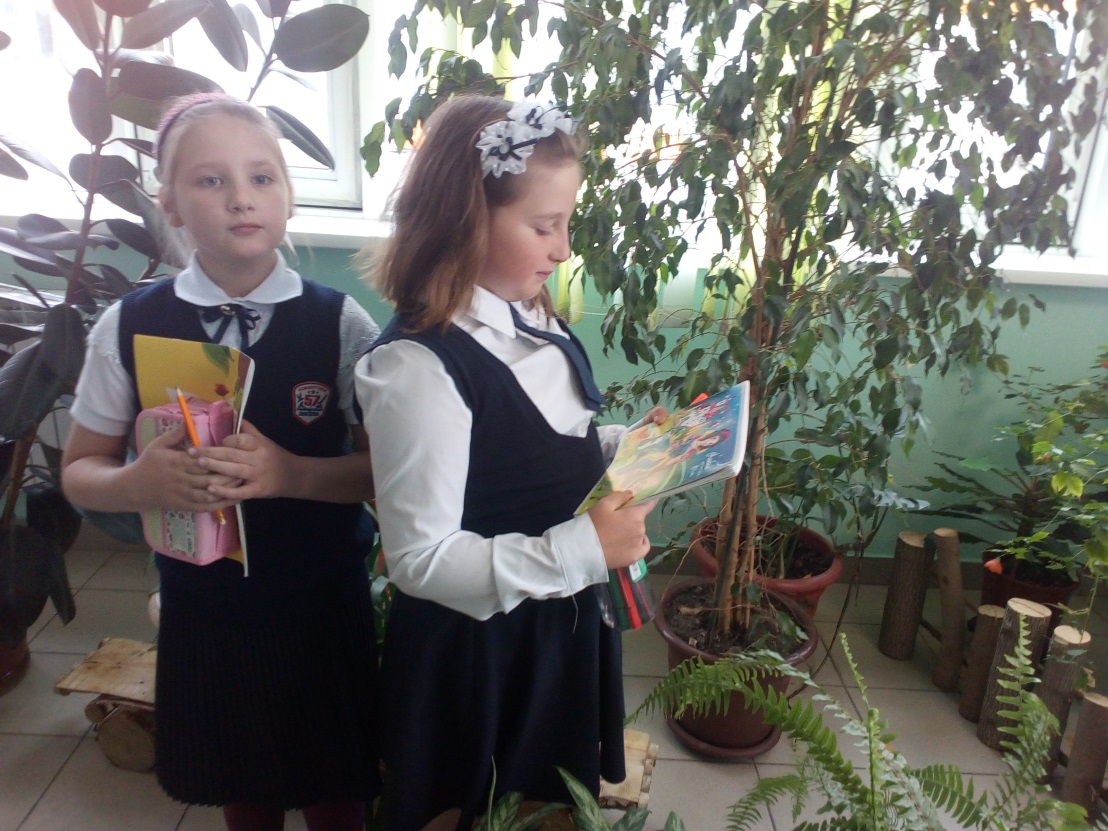 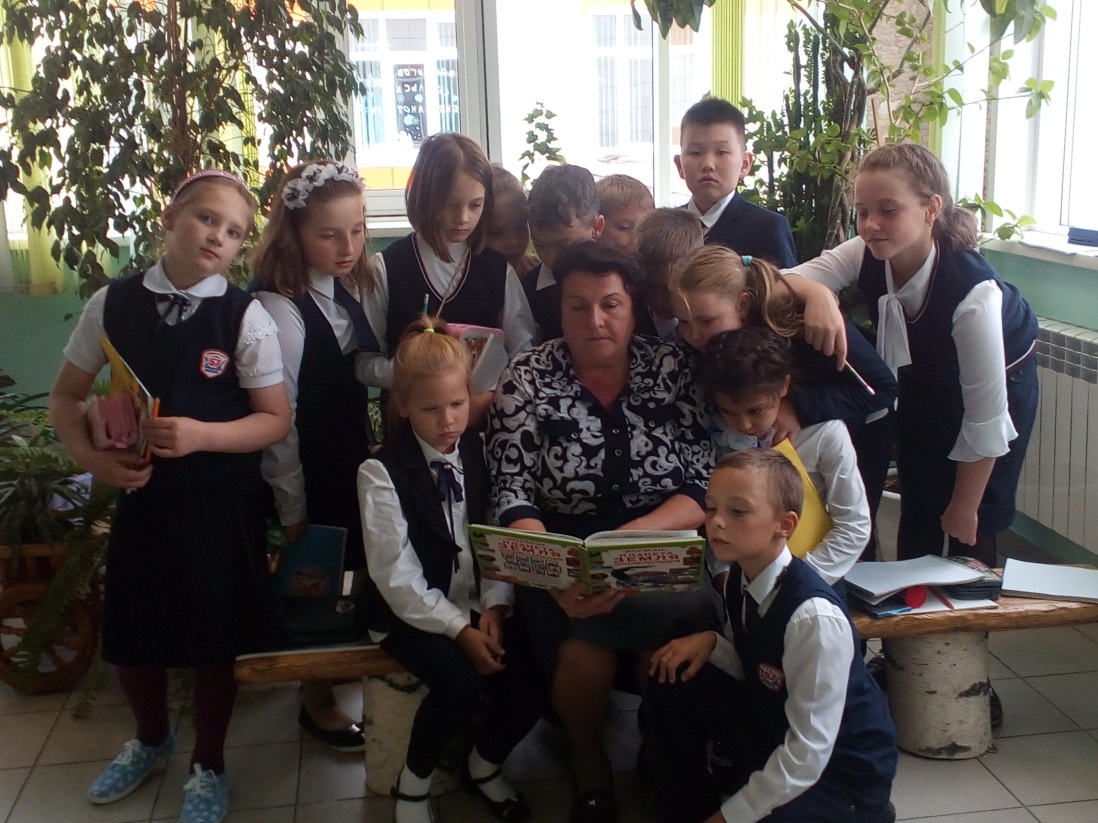 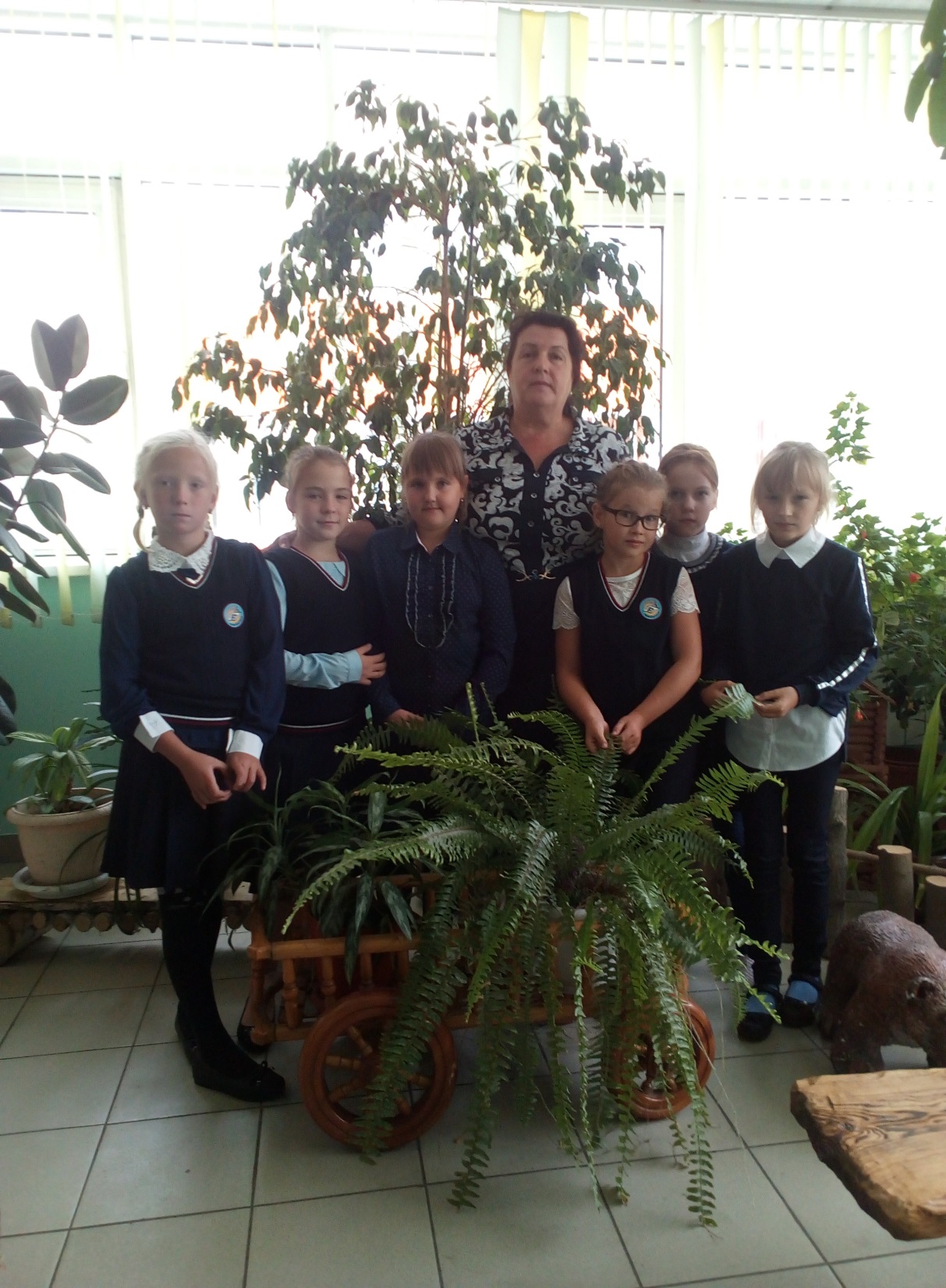 Новизна проекта
 В нашей школе появился красивый зеленый уголок – «Зимний сад», который радует всех присутствующих в      школе,     даёт дополнительную возможность для проведения уроков окружающего мира, проектно-исследовательской работы учеников и создаёт неповторимую атмосферу лета во время долгой зимы. 
Зимний сад в школе – еще одна отличительная идея, способная подчеркнуть индивидуальность образовательной организации.
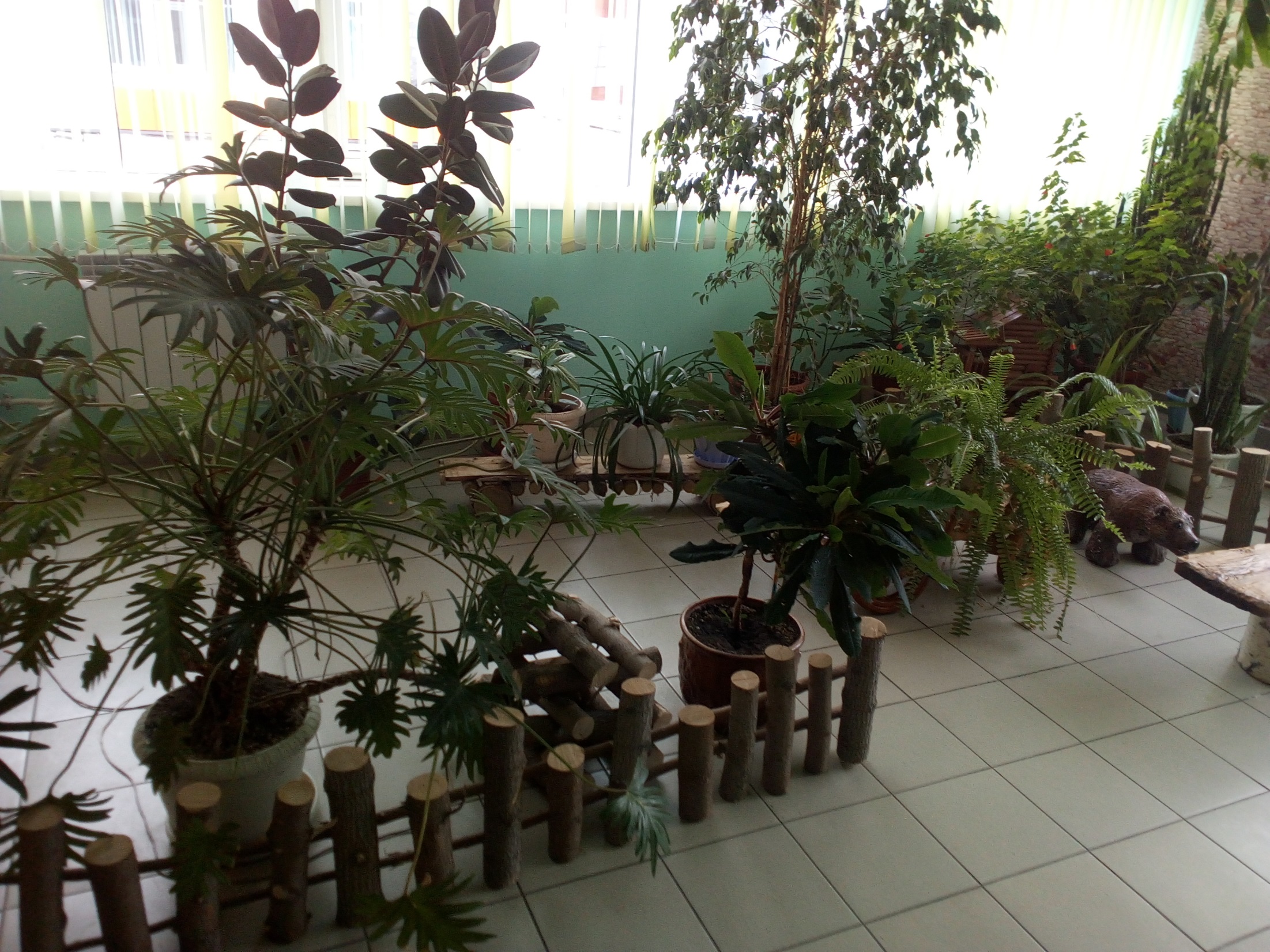 Выводы: 
- в процессе реализации проекта изучили необходимую для реализации проекта   
   литературу; 
- познакомились с вопросами  физиологии комнатных растений; 
- изучили стили и методы оформления территории, а также способы выращивания   
   растений; 
- проанализировали значимость зеленой зоны в образовательной и воспитательной   
  работе организации. 
                                   Эффект проекта в долгосрочной перспективе: 
реализация проекта позволит вовлечь обучающихся и      их родителей в   
     практическую деятельность по решению проблем окружающей  среды местного   
     значения; 
- проект призван повысить общую и экологическую культуру сотрудников школы,  
   обучающихся и их родителей.
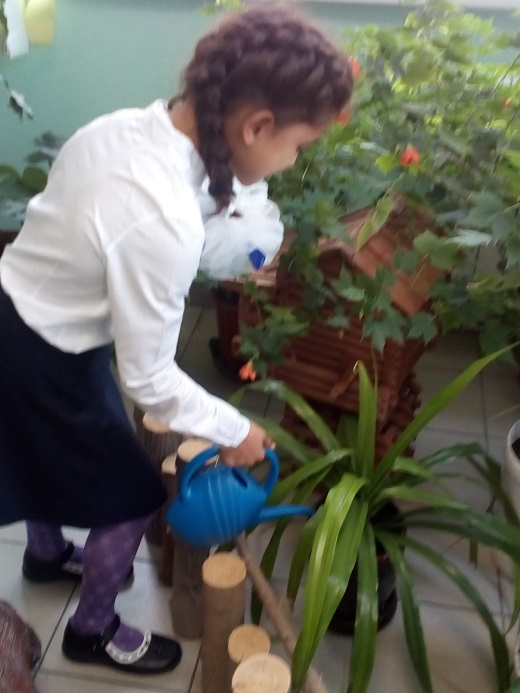 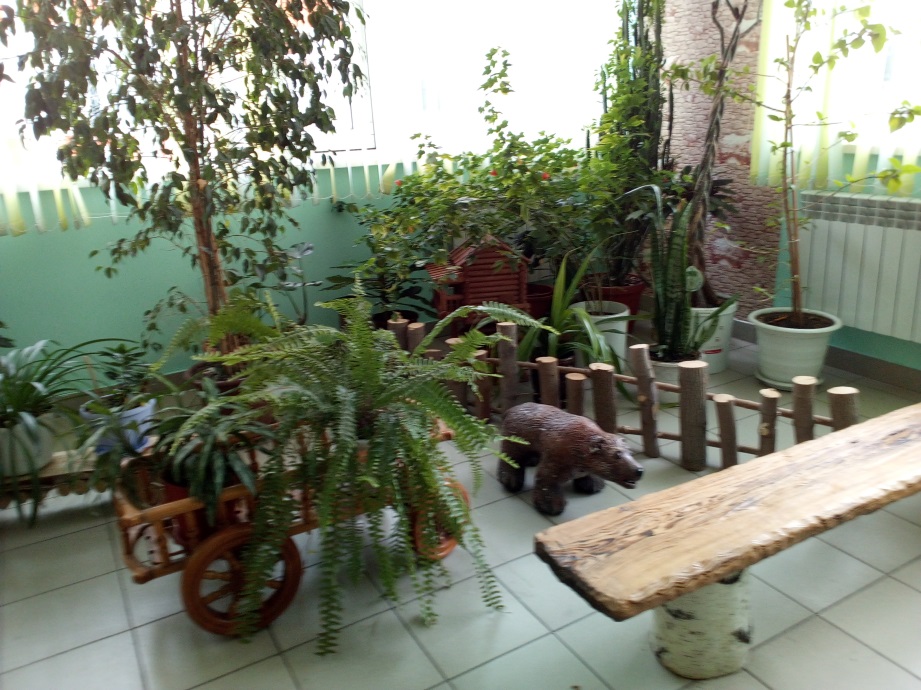 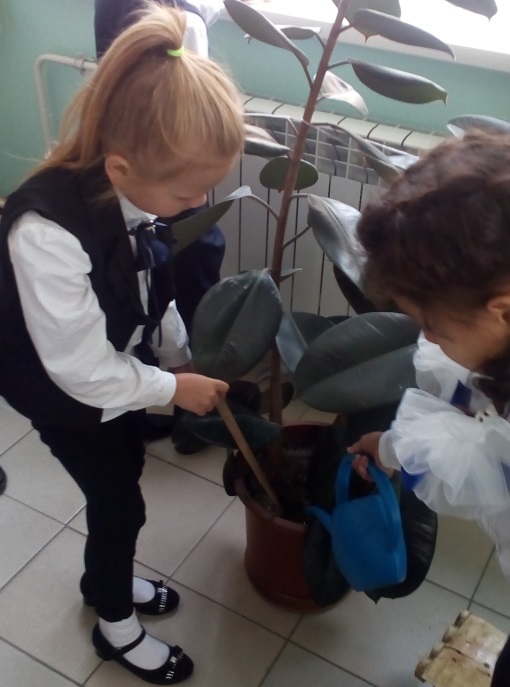